3. Uso politico del corpo
Sociologia delle culture 2020-21 - SSS
1
Corpo biologico e corpo semiotico
Aspetti non verbali 
Segni non intenzionali (es. rossore)
Postura
Gestualità
“Faccia” (Goffman)
Sociologia delle culture 2020-21 - SSS
2
I segni del corpo
Abito e corpo rivestito
Segni “naturali” del corpo (cicatrici, rughe, abbronzatura, ecc.)
La voce come “grana” (Barthes), cioè corpo del linguaggio
Sociologia delle culture 2020-21 - SSS
3
Duplice condizione del corpo
Resistenza, durezza, non-intenzionalità, limite della e alla comunicazione, residuo del segno: il corpo cade, si ammala, muore, arrossisce, ecc.

Corpo come segno: prodotto e allo stesso tempo generatore di discorso sociale
Sociologia delle culture 2020-21 - SSS
4
1. Il corpo del «re»
Sociologia delle culture 2020-21 - SSS
5
I due corpi del re
Titolo di un saggio di E. Kantorowitz (1957), “studio di teologia politica medievale”
Alle origini degli stati nazionali europei (sec. XVI) e del concetto di sovranità politica
Il re ha un corpo naturale, biologico e un corpo simbolico immortale
Sociologia delle culture 2020-21 - SSS
6
Elisabetta I Tudor: «Astrea»
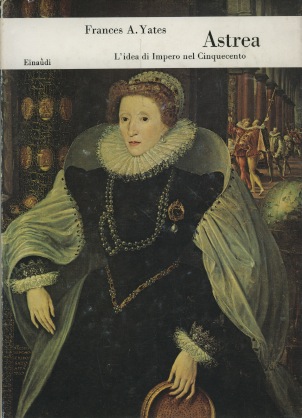 Sociologia delle culture 2020-21 - SSS
7
Stile impero
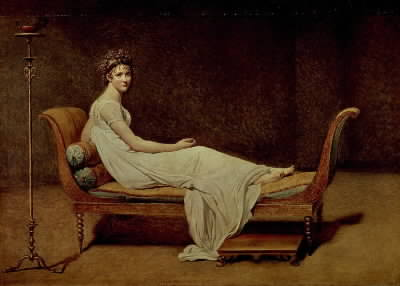 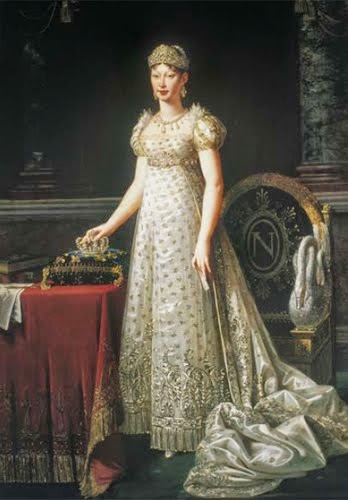 Sociologia delle culture 2020-21 - SSS
8
Vittorianesimo
Sociologia delle culture 2020-21 - SSS
9
Maria Antonietta
Sociologia delle culture 2020-21 - SSS
10
Il corpo mediale del leader
Saggio di F. Boni
 I media, attraverso l’esposizione ravvicinata del corpo dei rappresentanti del potere, li hanno desacralizzati
Incidenti del corpo: la caduta che fa ridere
Limiti grotteschi del corpo
Sociologia delle culture 2020-21 - SSS
11
La bandana di Berlusconi (2004)
Sociologia delle culture 2020-21 - SSS
12
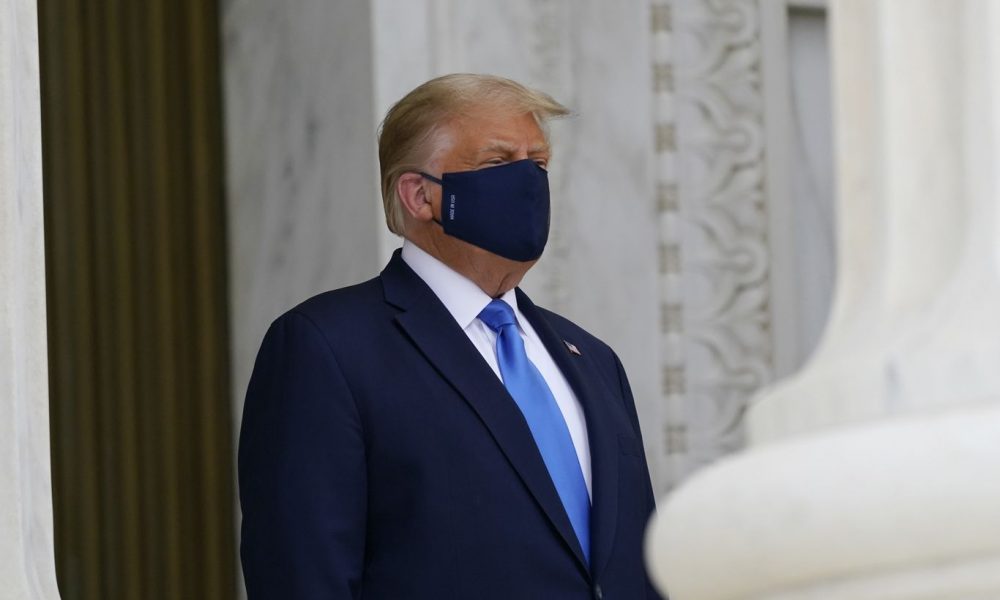 Uso politico della malattia: Trump e il covid 19
Sociologia delle culture 2020-21 - SSS
13
Il corpo che soffre. La “kennedy”
Sociologia delle culture 2020-21 - SSS
14
Morte
Bob Kennedy, L.A. 1968
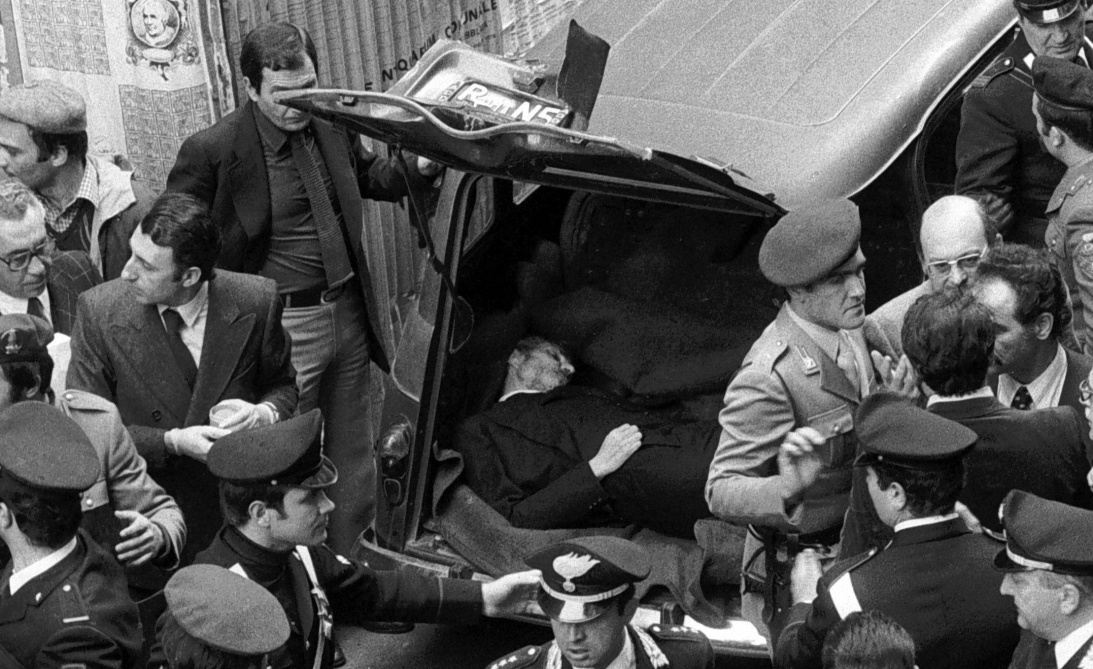 Aldo Moro, Roma 1978
Sociologia delle culture 2020-21 - SSS
15
Simboli: il tailleur rosa di Jackie Kennedy
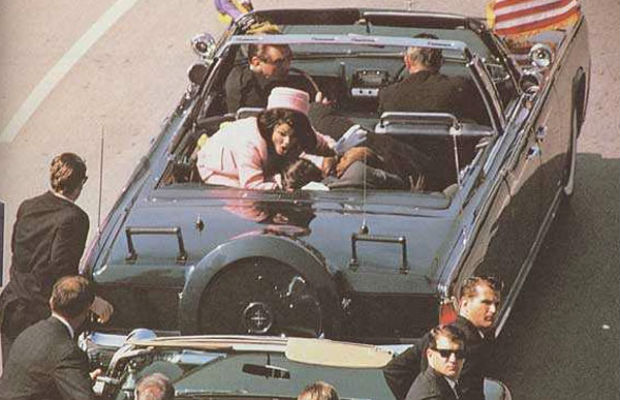 Sociologia delle culture 2020-21 - SSS
16
Il sexgate Clinton/Lewinski
Sociologia delle culture 2020-21 - SSS
17
Elisabetta II
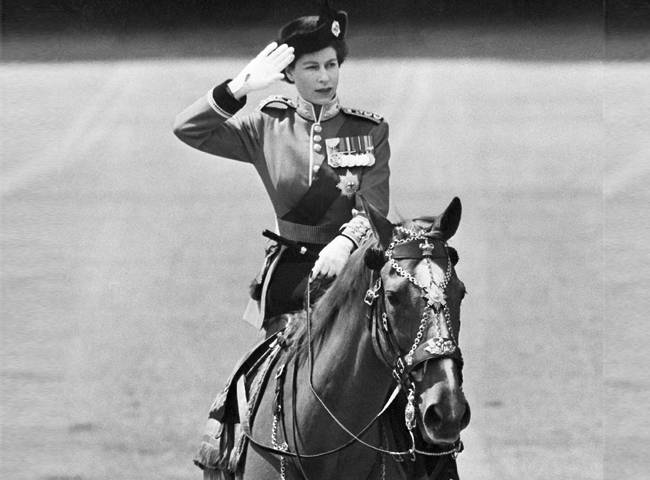 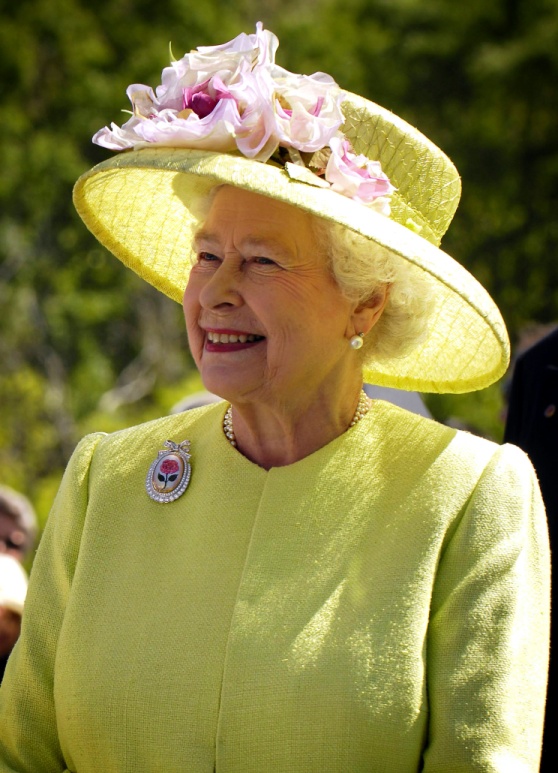 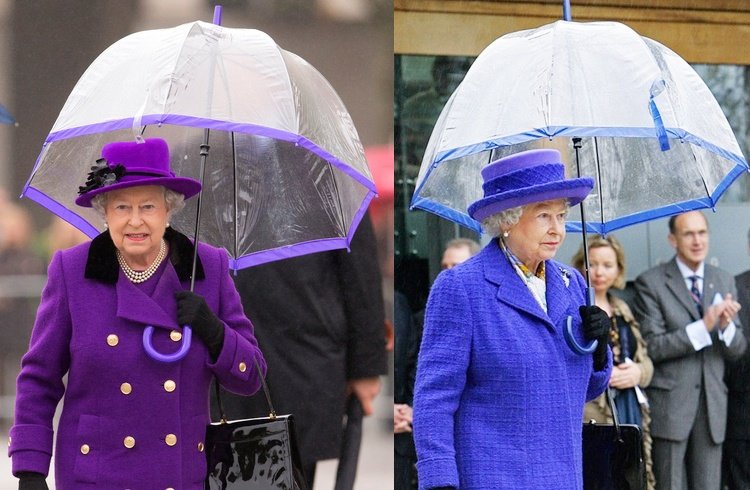 Sociologia delle culture 2020-21 - SSS
18
Diana, principessa postmoderna
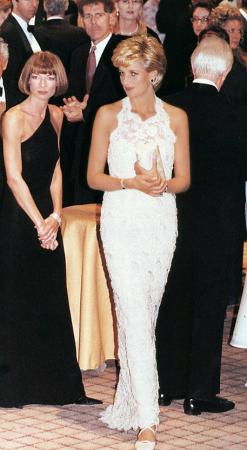 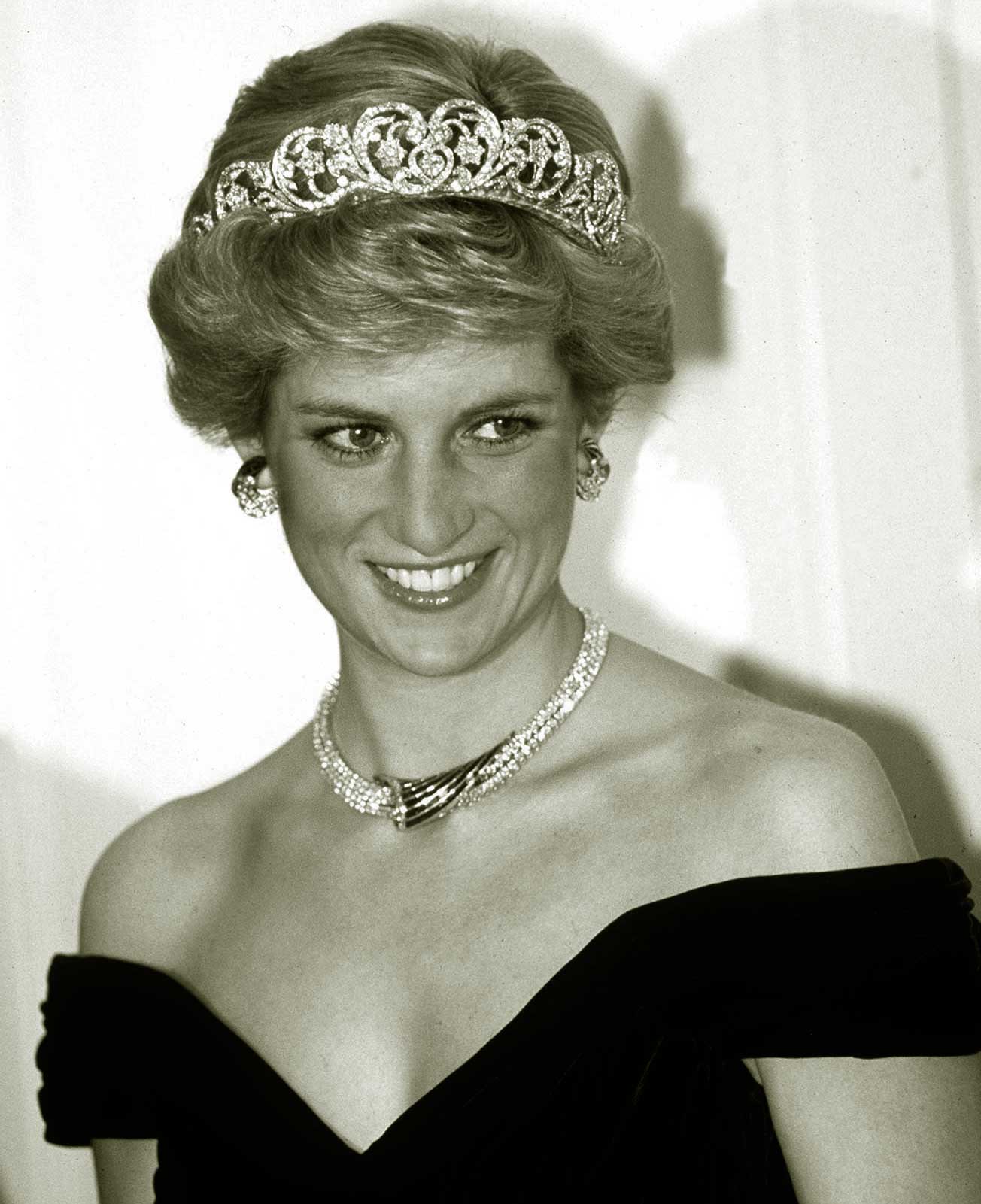 Sociologia delle culture 2020-21 - SSS
19
Nel Film The Queen (2006) viene raccontata la trasformazione della comunicazione della famiglia reale inglese in occasione della morte drammatica della Principessa Diana (31 agosto 1997)
Sociologia delle culture 2020-21 - SSS
20
2. Uso del corpo come protesta
Sociologia delle culture 2020-21 - SSS
21
Moda, corpo e rivoluzione
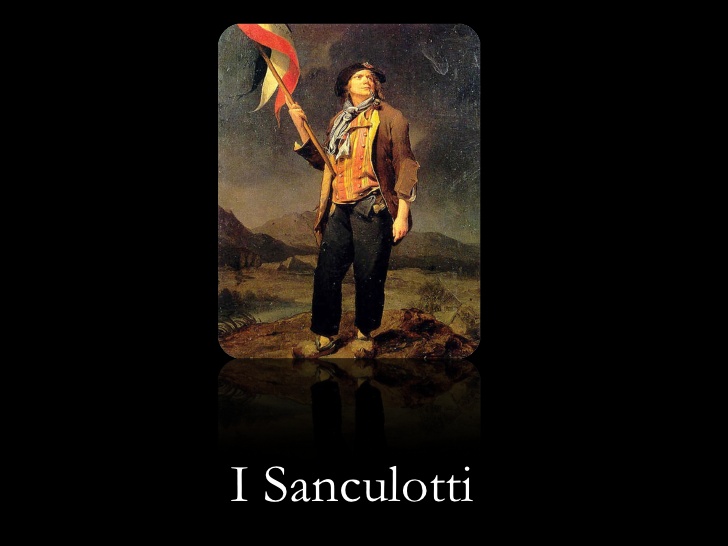 Sociologia delle culture 2020-21 - SSS
22
Il corpo come protesta: Atene 2012
Sociologia delle culture 2020-21 - SSS
23
Il rivoltoso sconosciuto di Piazza Tienanmen (1989)
Sociologia delle culture 2020-21 - SSS
24
Baton Rouge 2016
Sociologia delle culture 2020-21 - SSS
25
Jan Palach, Praga 1968
Sociologia delle culture 2020-21 - SSS
26
Tommie Smith e John Carlos (e Peter Norman), Città del Messico 1968
Sociologia delle culture 2020-21 - SSS
27
Olympia (Leni Riefenstahl 1938 sulle Olimpiadi di Berlino 1936)
Sociologia delle culture 2020-21 - SSS
28
Jesse Owens, Berlino 1936
Sociologia delle culture 2020-21 - SSS
29
Dignity: Martin Luther King
Sociologia delle culture 2020-21 - SSS
30
La folla: flash mob
Sociologia delle culture 2020-21 - SSS
31
Amina Tyler
Sociologia delle culture 2020-21 - SSS
32
Femen
Sociologia delle culture 2020-21 - SSS
33
Pussy Riot
Sociologia delle culture 2020-21 - SSS
34
Radicali italiani: sciopero della fame
Sociologia delle culture 2020-21 - SSS
35
Kamikaze
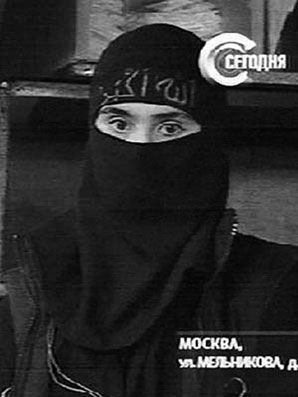 II guerra mondiale
Dubrovka, Mosca 2002
Sociologia delle culture 2020-21 - SSS
36
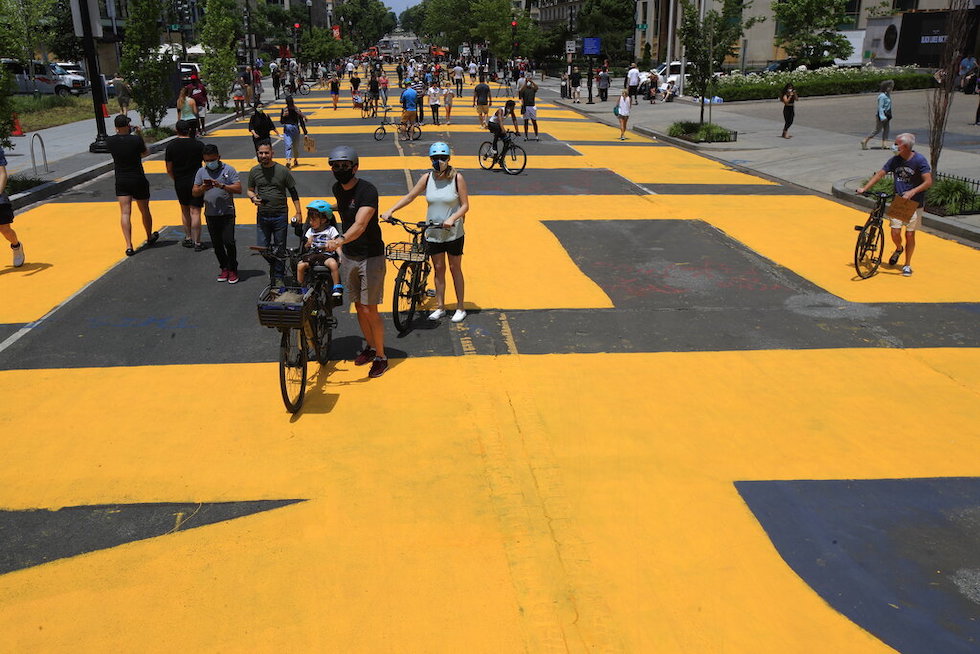 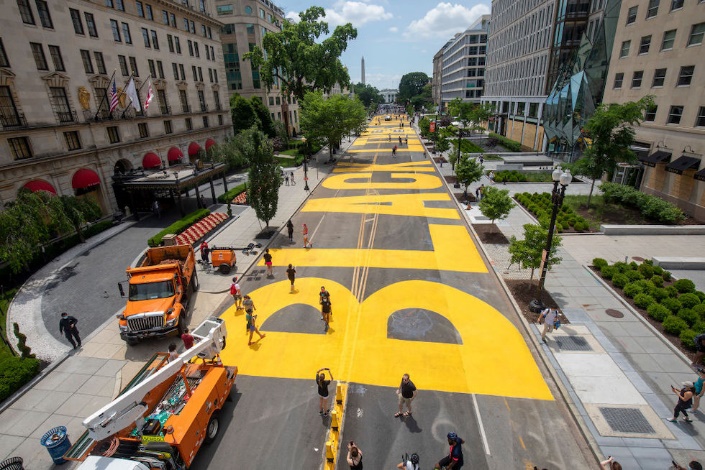 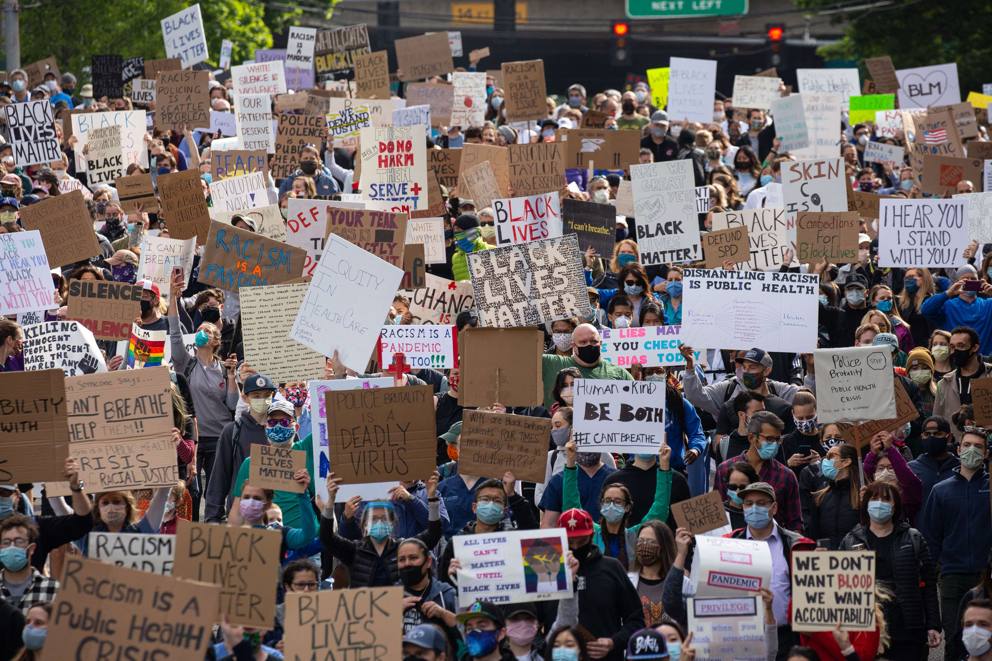 I corpi in piazza: Black Lives Matter 2020
Washington
37
Sociologia delle culture 2020-21 - SSS
38
Sociologia delle culture 2020-21 - SSS
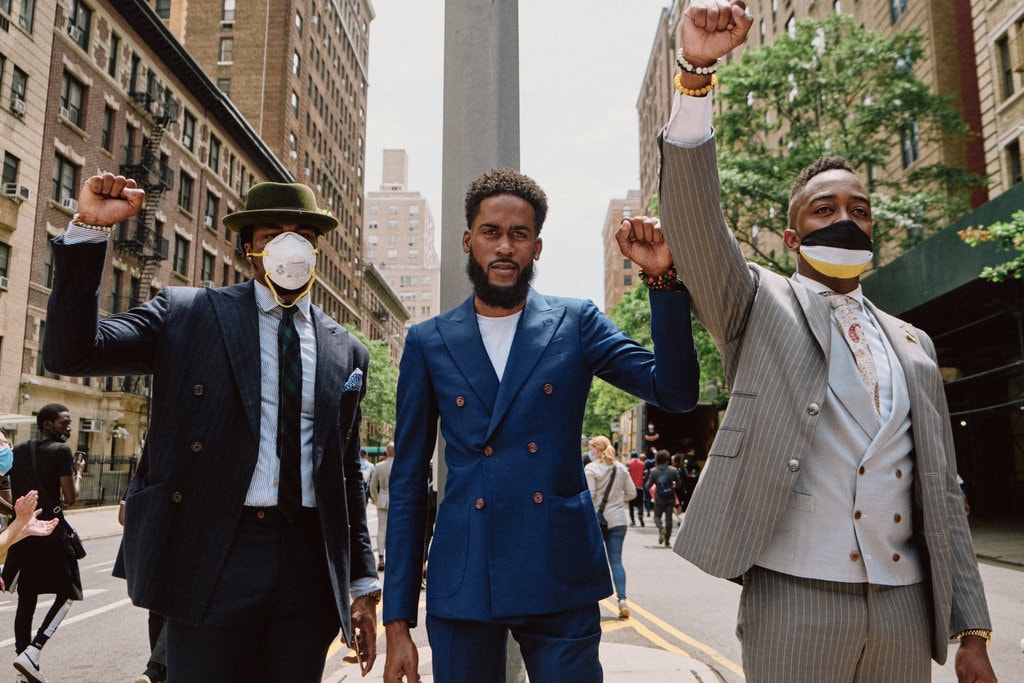 Marcia di protesta ad Harlem, 4 giugno







Million man march, 14 giugno, Columbia (Sud Carolina)
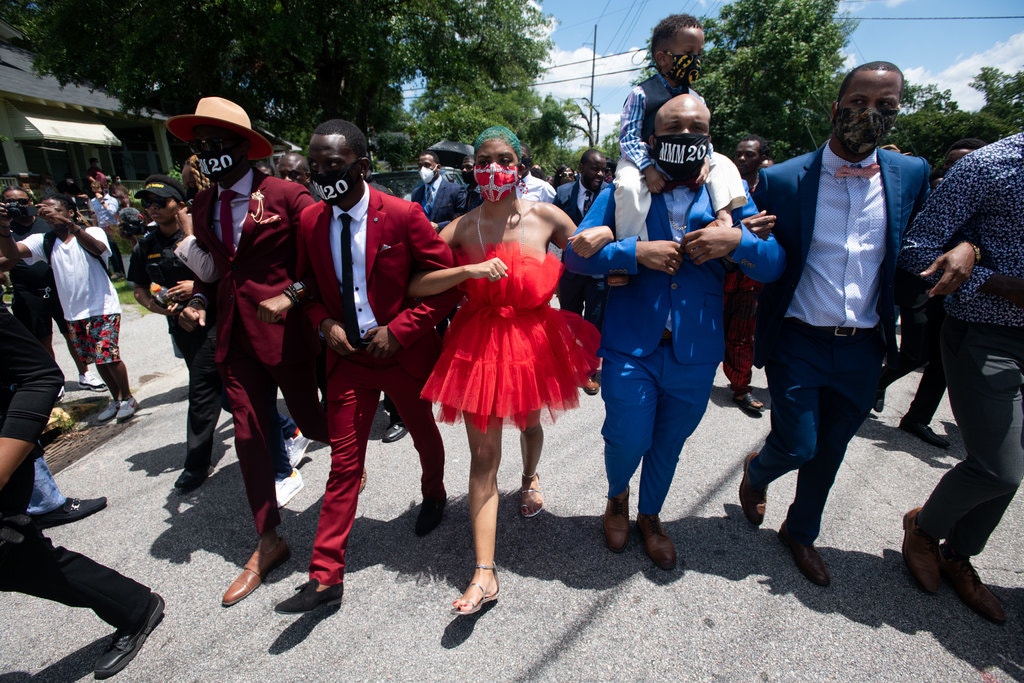 39
Sociologia delle culture 2020-21 - SSS
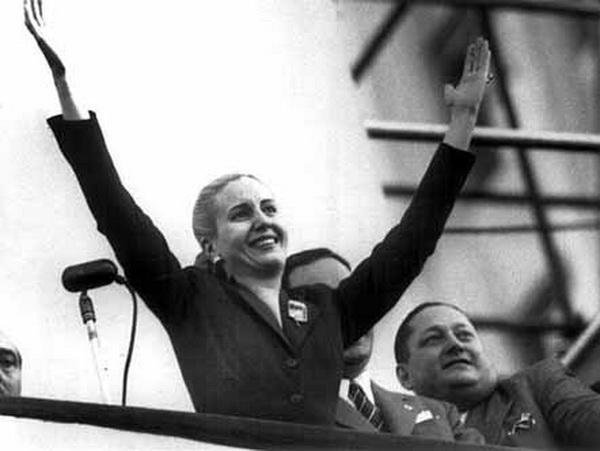 Evita Peron
Cinema, moda e politica: Grace Kelly
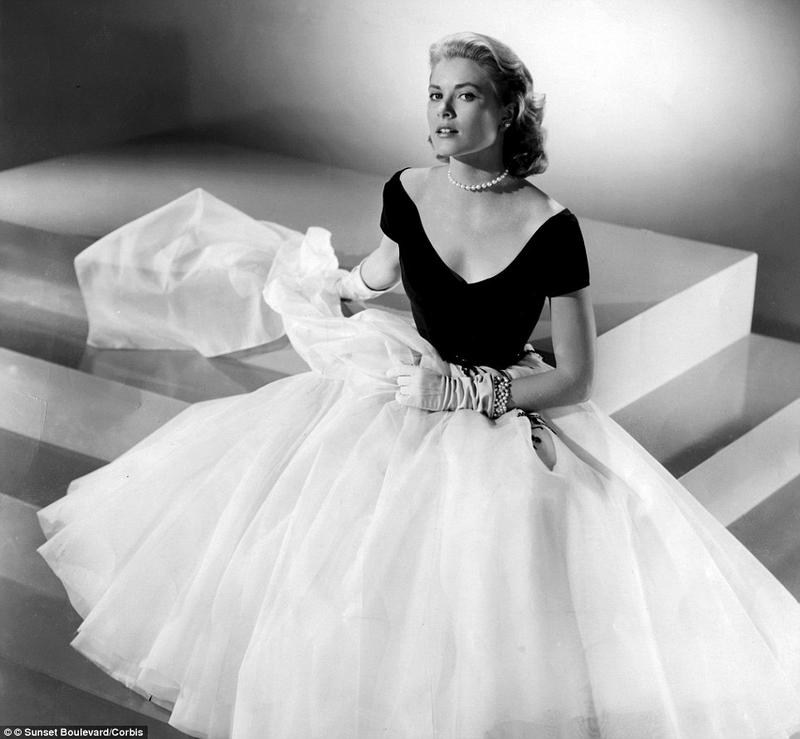 Michelle Obama
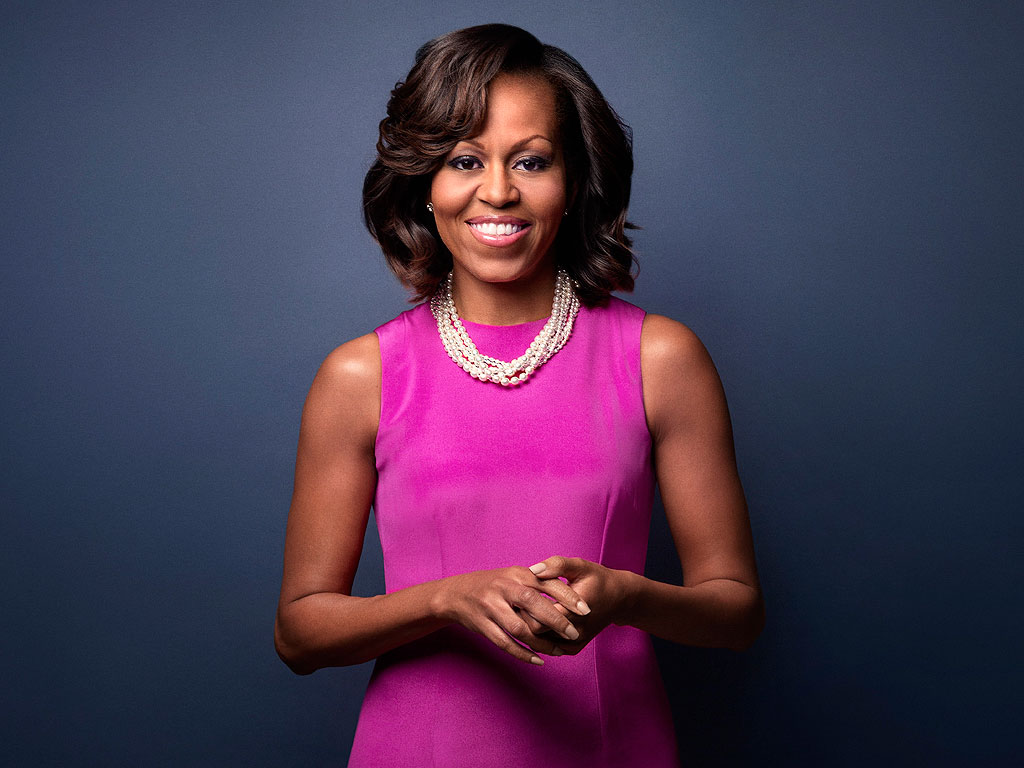 Capelli bianchi (Christine Lagarde)
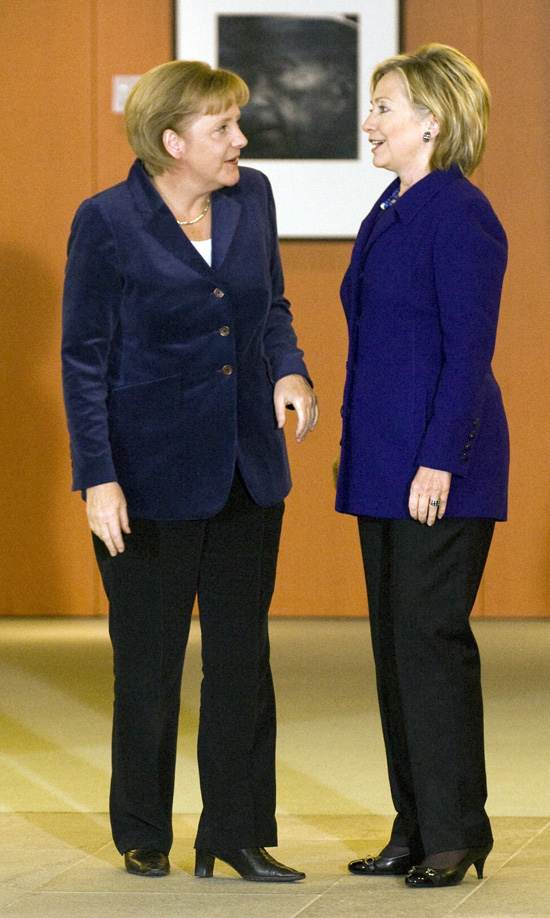